Chuẩn bị
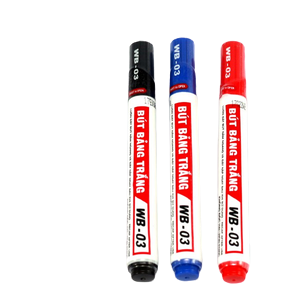 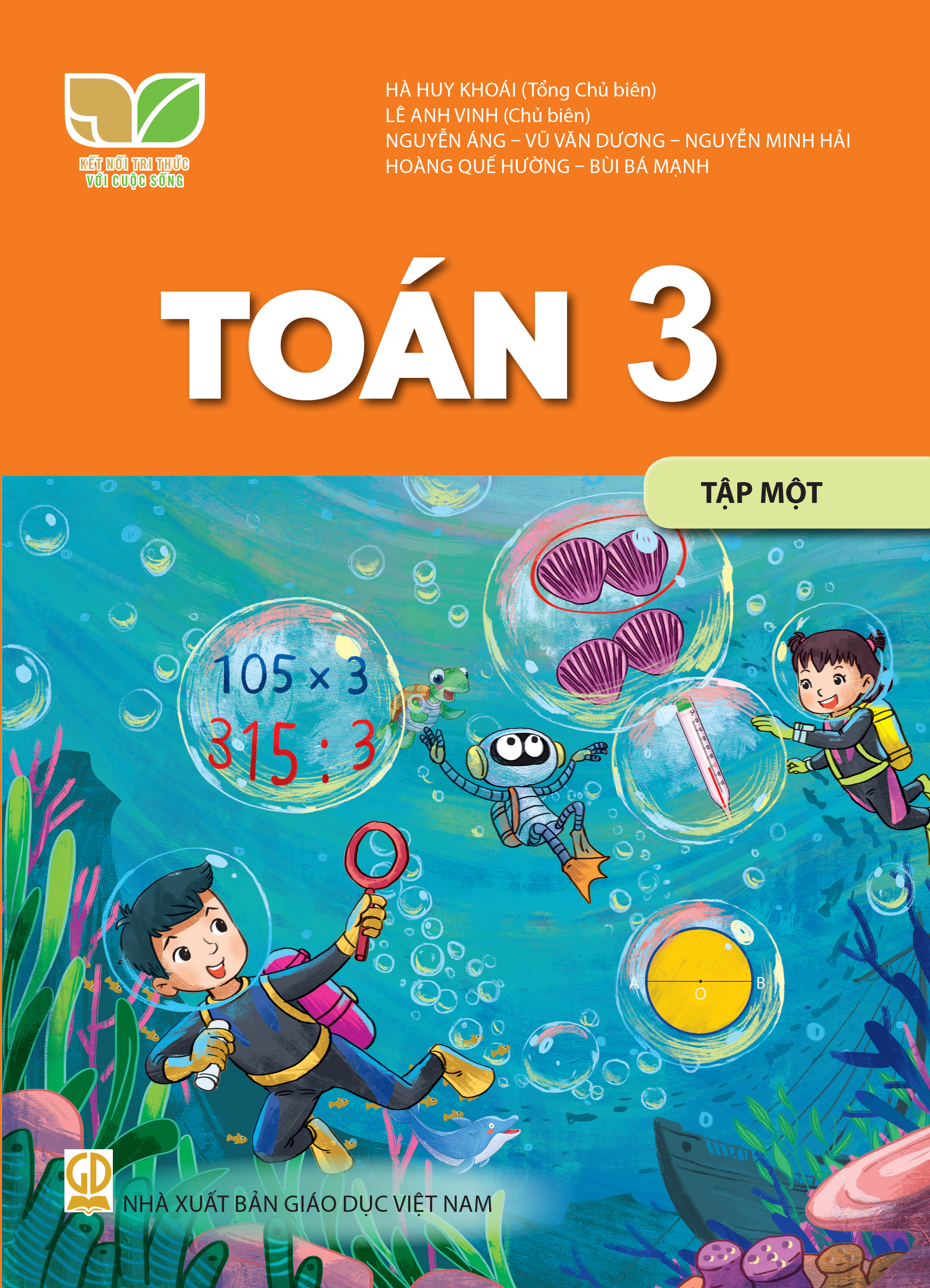 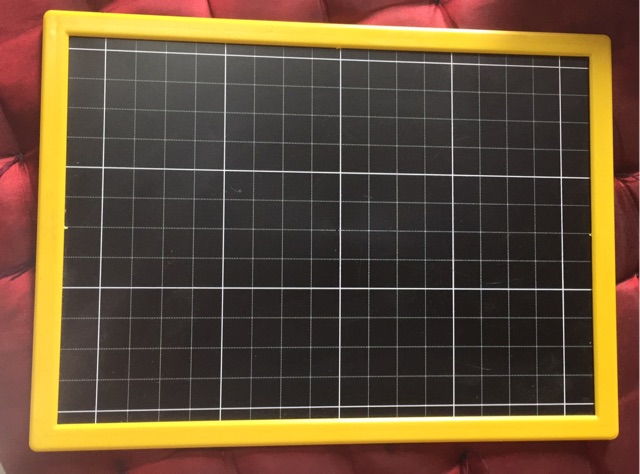 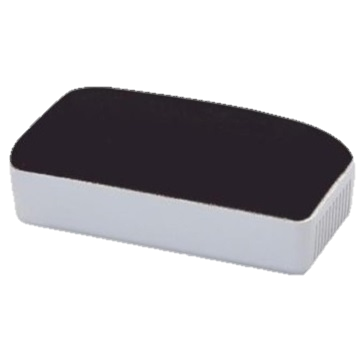 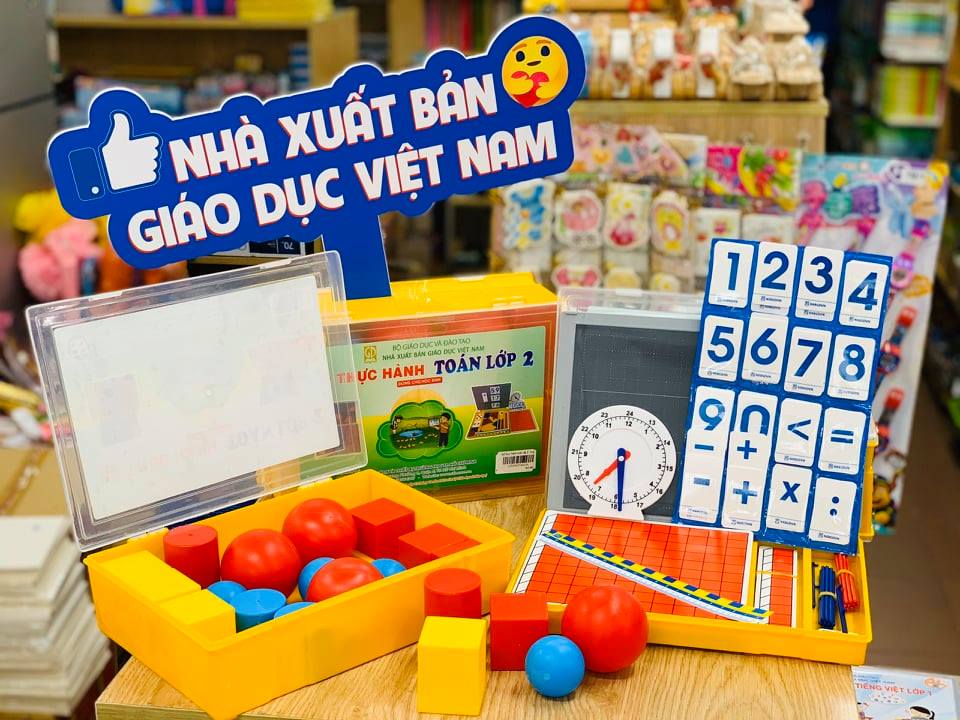 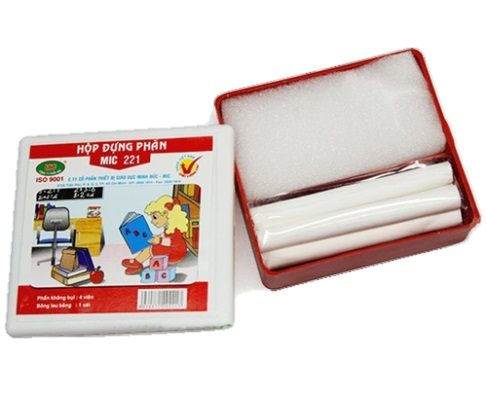 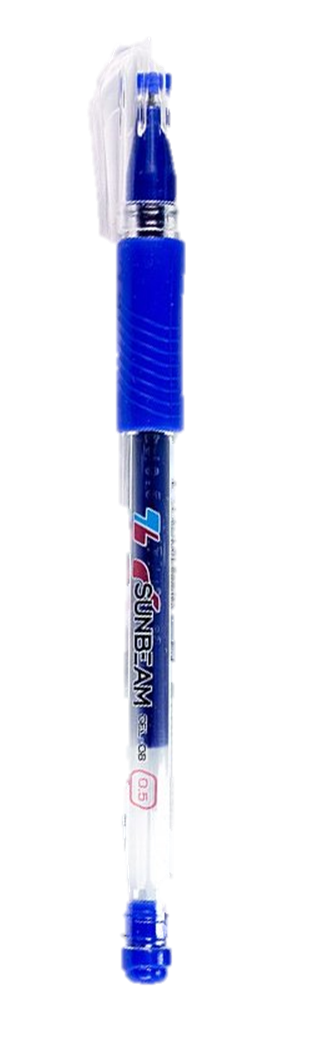 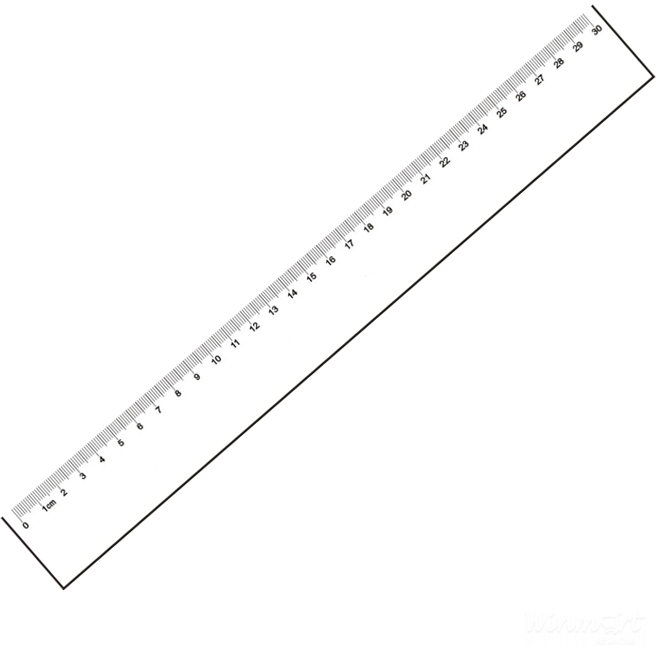 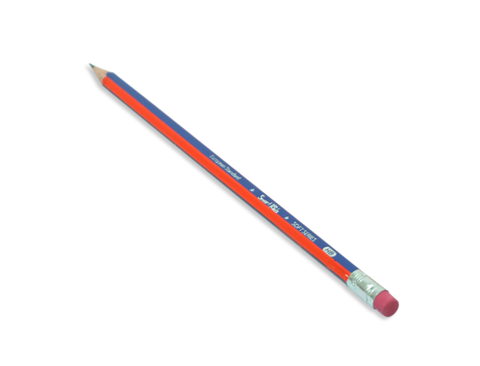 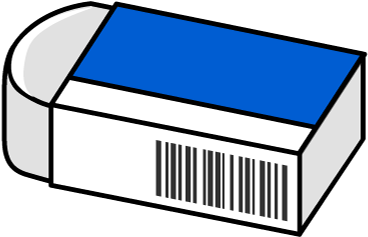 [Speaker Notes: Thầy cô thay thứ ngày vào sao cho phù hợp nhé!]
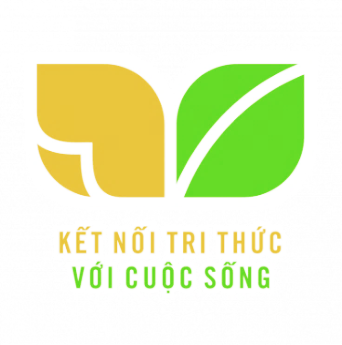 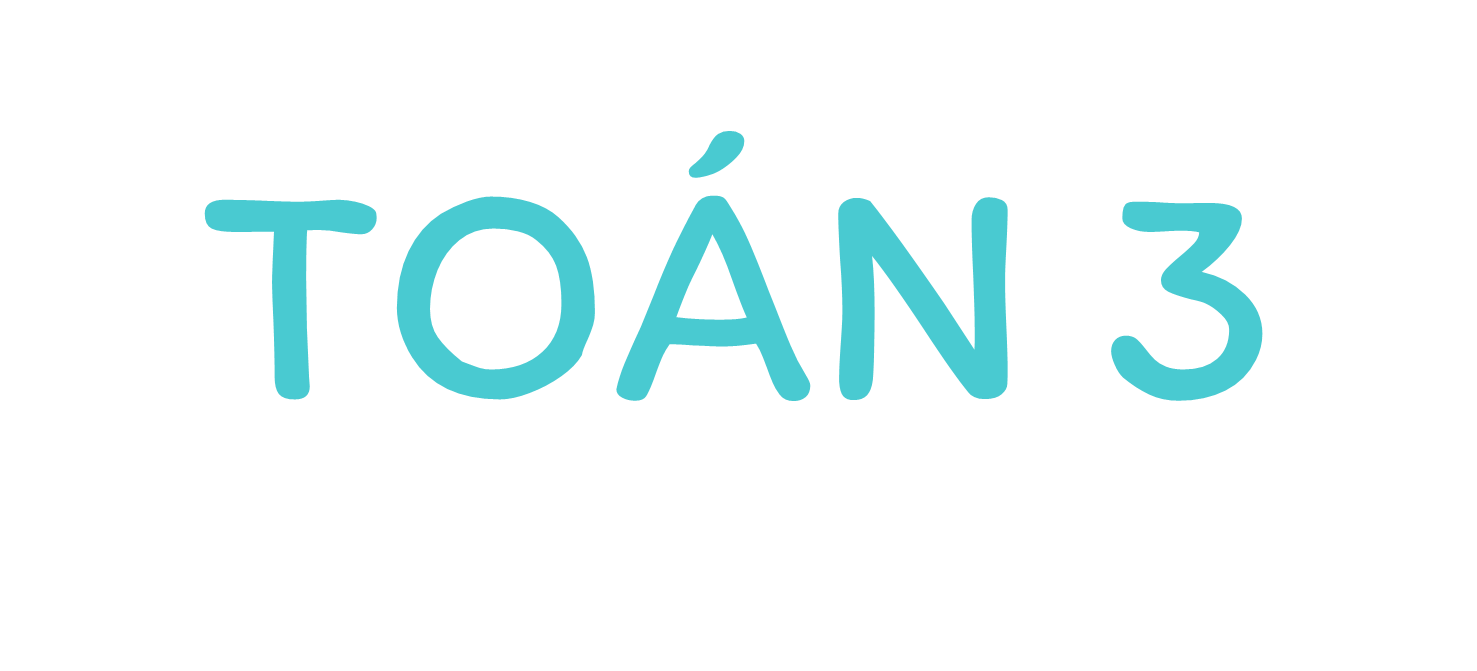 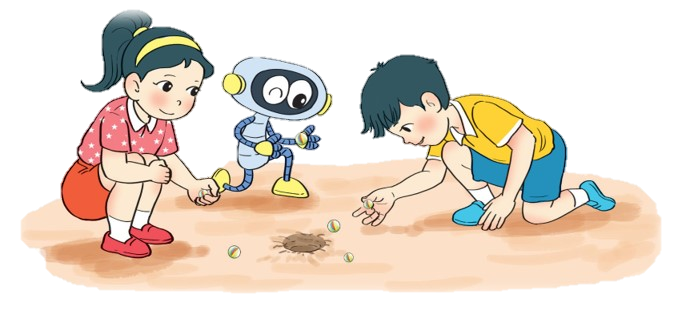 TOÁN 3
[Speaker Notes: Tác giả bộ ppt Toán + Tiếng Việt các lớp 1, 2, 3: Phan Thị Linh – Đà Nẵng
Sđt lh: 0916.604.268
+ Zalo: 0916.604.268
+ Facebook cá nhân: https://www.facebook.com/nhilinh.phan/
+ Nhóm chia sẻ tài liệu: https://www.facebook.com/groups/443096903751589
Hãy liên hệ chính chủ sản phẩm để được hỗ trợ và đồng hành trong suốt năm học nhé!]
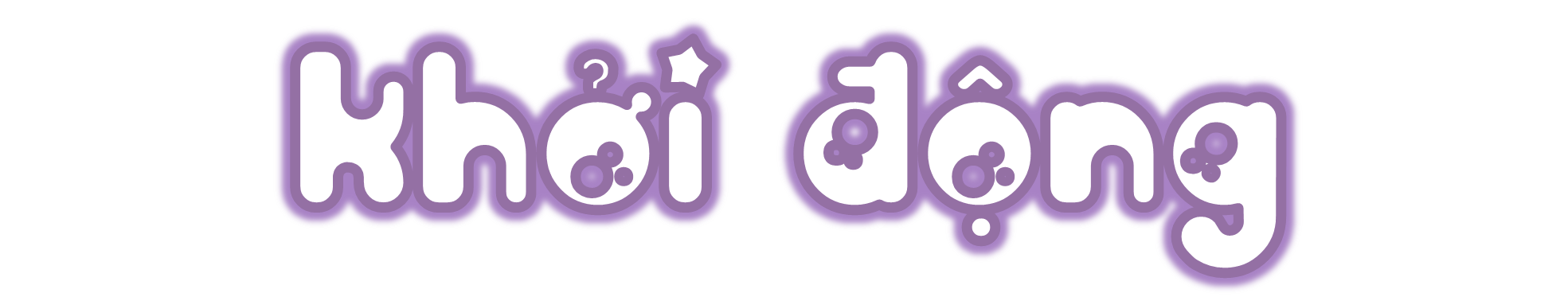 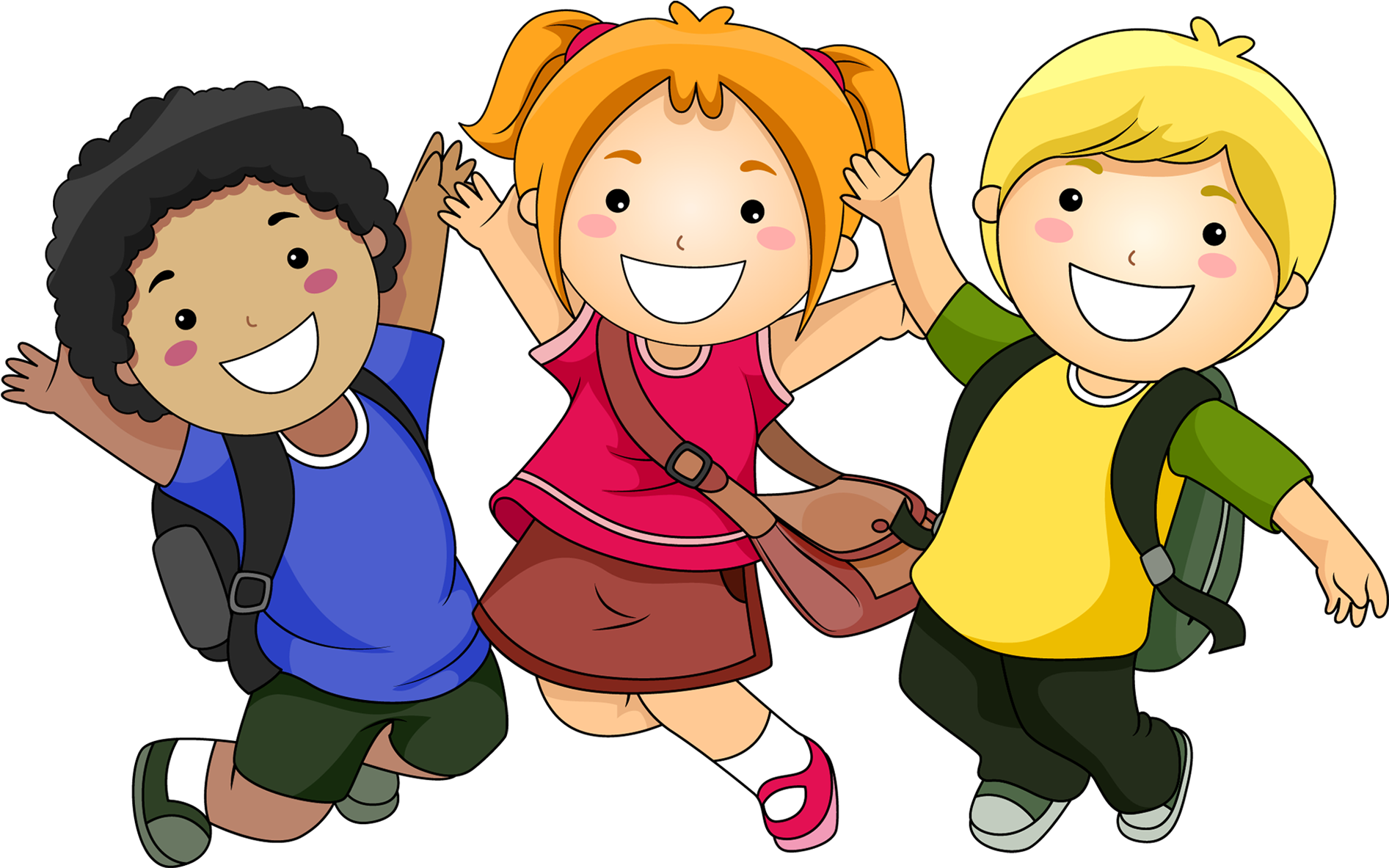 [Speaker Notes: Tác giả bộ ppt Toán + Tiếng Việt các lớp 1, 2, 3: Phan Thị Linh – Đà Nẵng
Sđt lh: 0916.604.268
+ Zalo: 0916.604.268
+ Facebook cá nhân: https://www.facebook.com/nhilinh.phan/
+ Nhóm chia sẻ tài liệu: https://www.facebook.com/groups/443096903751589
Hãy liên hệ chính chủ sản phẩm để được hỗ trợ và đồng hành trong suốt năm học nhé!]
HỘP QUÀ MAY MẮN
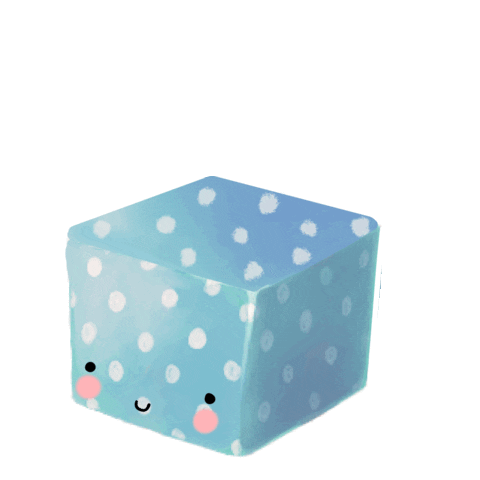 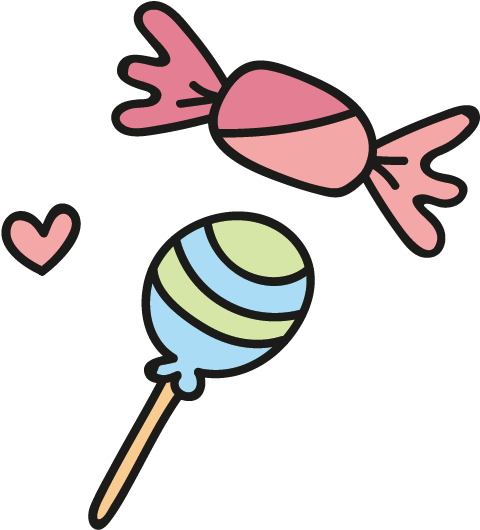 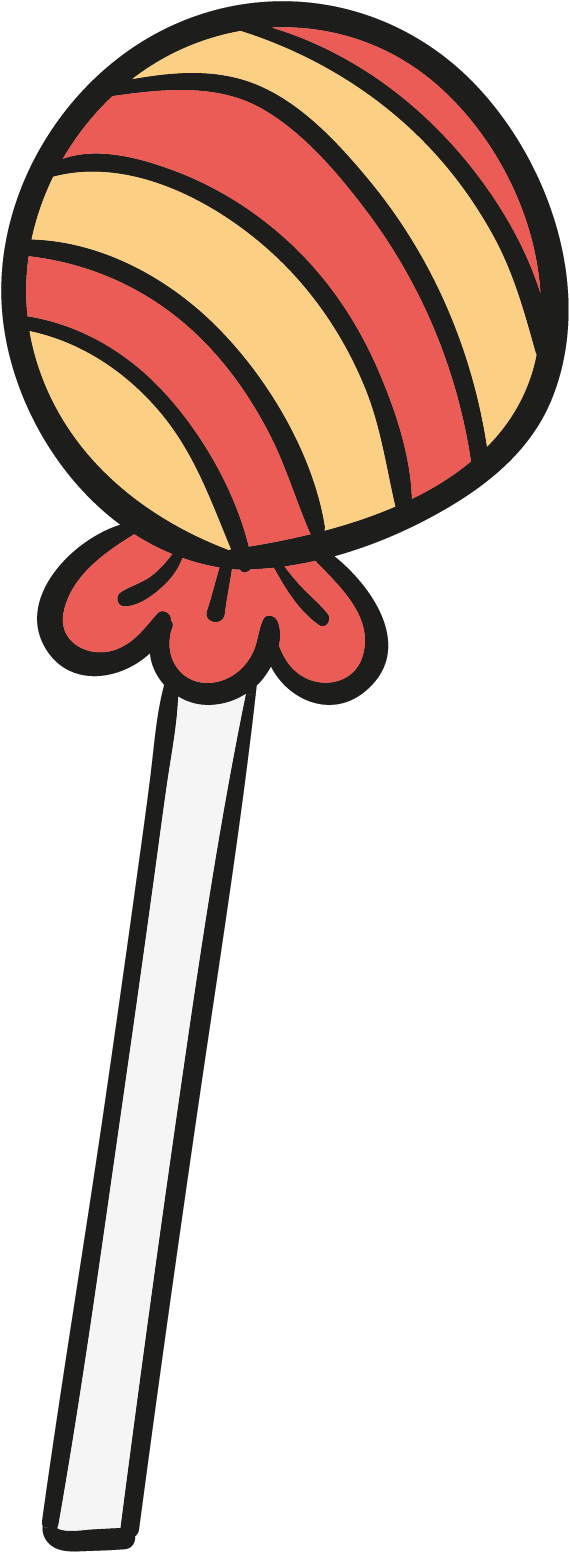 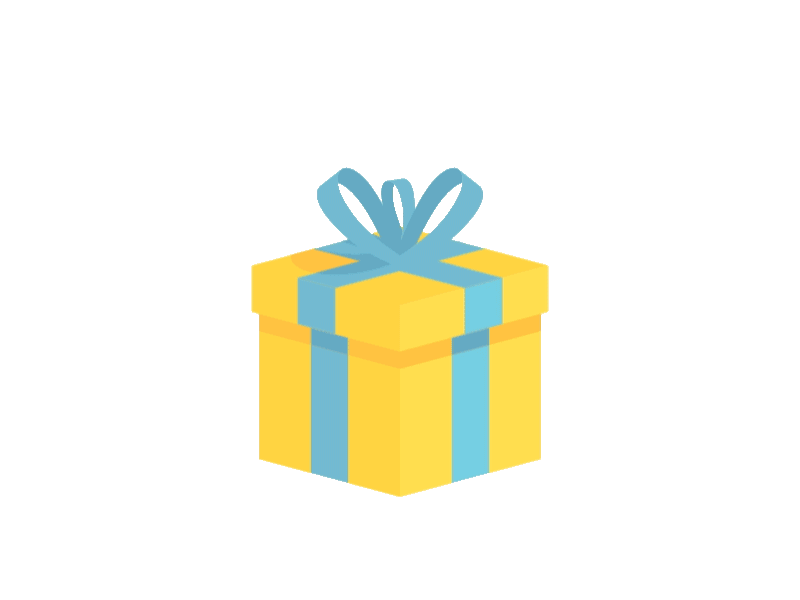 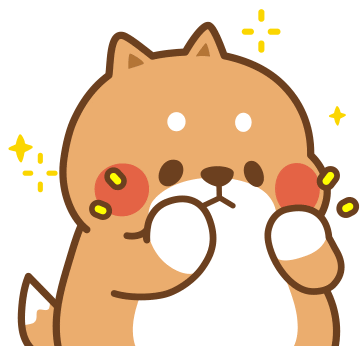 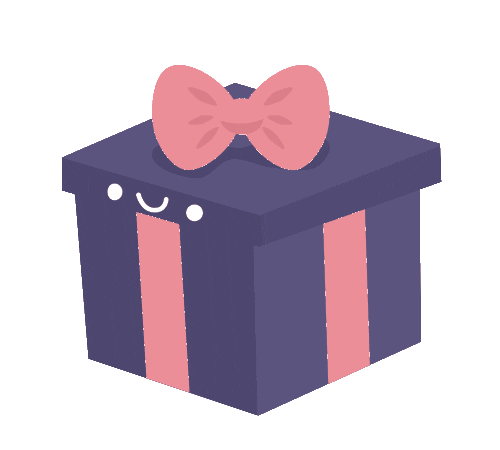 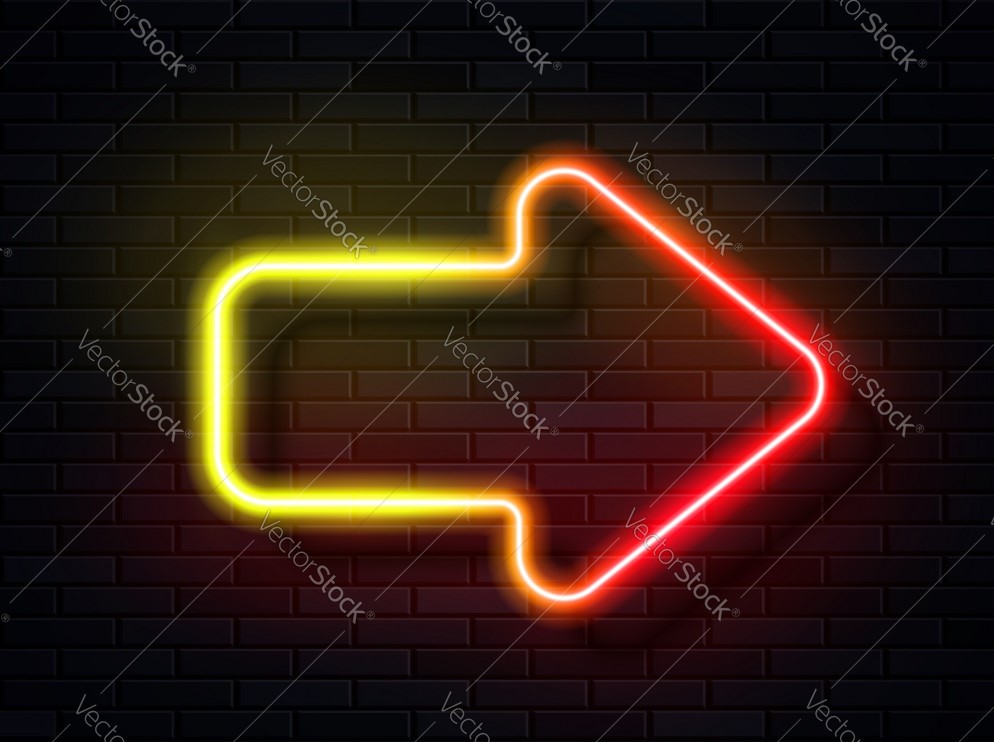 click vào từng hộp quà để tới thử thách
Chơi xong click vào mũi tên để tới nội dung bài mới
[Speaker Notes: 1. click vào từng hộp quà để tới thử thách
Chơi xong click vào mũi tên để tới nội dung bài mới

Tác giả bộ ppt Toán + Tiếng Việt các lớp 1, 2, 3: Phan Thị Linh – Đà Nẵng
Sđt lh: 0916.604.268
+ Zalo: 0916.604.268
+ Facebook cá nhân: https://www.facebook.com/nhilinh.phan/
+ Nhóm chia sẻ tài liệu: https://www.facebook.com/groups/443096903751589
Hãy liên hệ chính chủ sản phẩm để được hỗ trợ và đồng hành trong suốt năm học nhé!]
B
K
A
G
I
Đâu là trung điểm của đoạn thẳng AB?
B. Điểm I
A. Điểm K
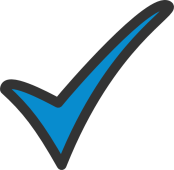 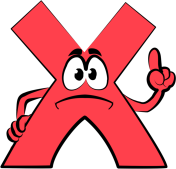 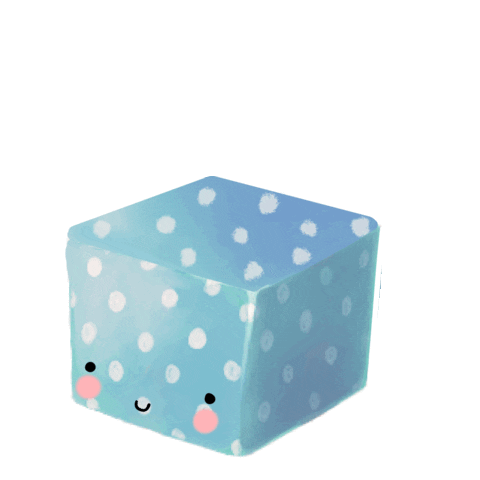 C. Điểm G
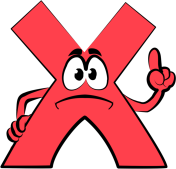 Click vào từng đáp án để ta kết quả
Click vào hộp quà để quay về
[Speaker Notes: Click vào từng đáp án để ta kết quả
Click vào hộp quà để quay về]
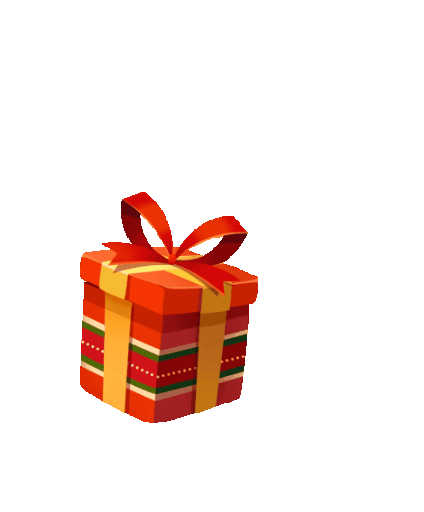 Độ dài bán kính của hình tròn là 2 cm. Vậy độ dài đường kính của hình tròn là:
2 cm
? cm
A. 2 cm
B. 6 cm
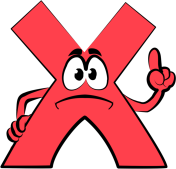 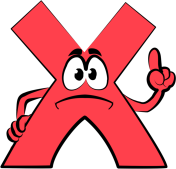 C. 4 cm
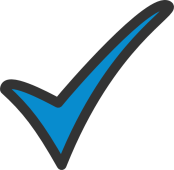 Click vào từng đáp án để ta kết quả
Click vào hộp quà để quay về
Hình bên có mấy hình tam giác, mấy hình tứ giác?
A. 3 hình tam giác, 1 hình tứ giác.
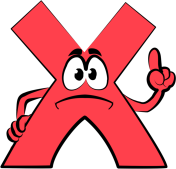 B. 2 hình tam giác, 2 hình tứ giác.
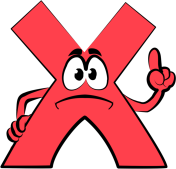 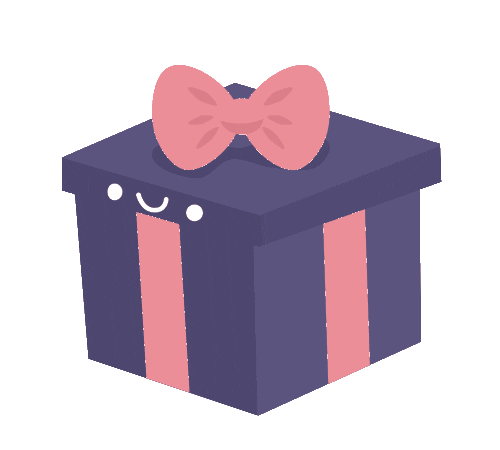 C. 3 hình tam giác, 2 hình tứ giác.
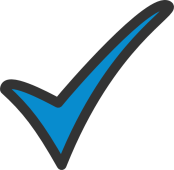 Click vào từng đáp án để ta kết quả
Click vào hộp quà để quay về
CHỦ ĐỀ 3:
LÀM QUEN VỚI 
HÌNH PHẲNG, HÌNH KHỐI
BÀI 22:
LUYỆN TẬP CHUNG
Trang 65
[Speaker Notes: Tác giả bộ ppt Toán + Tiếng Việt các lớp 1, 2, 3: Phan Thị Linh – Đà Nẵng
Sđt lh: 0916.604.268
+ Zalo: 0916.604.268
+ Facebook cá nhân: https://www.facebook.com/nhilinh.phan/
+ Nhóm chia sẻ tài liệu: https://www.facebook.com/groups/443096903751589
Hãy liên hệ chính chủ sản phẩm để được hỗ trợ và đồng hành trong suốt năm học nhé!]
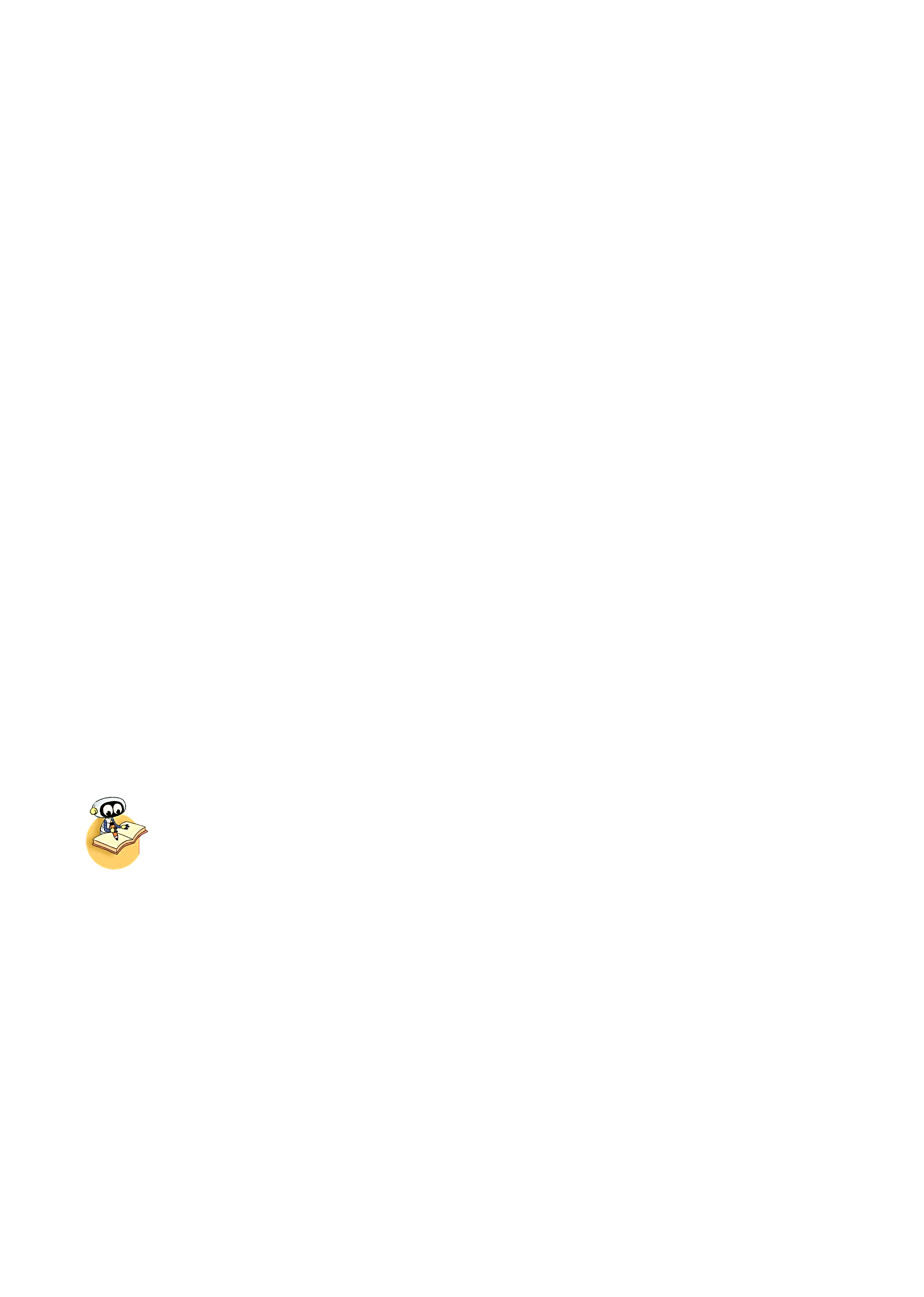 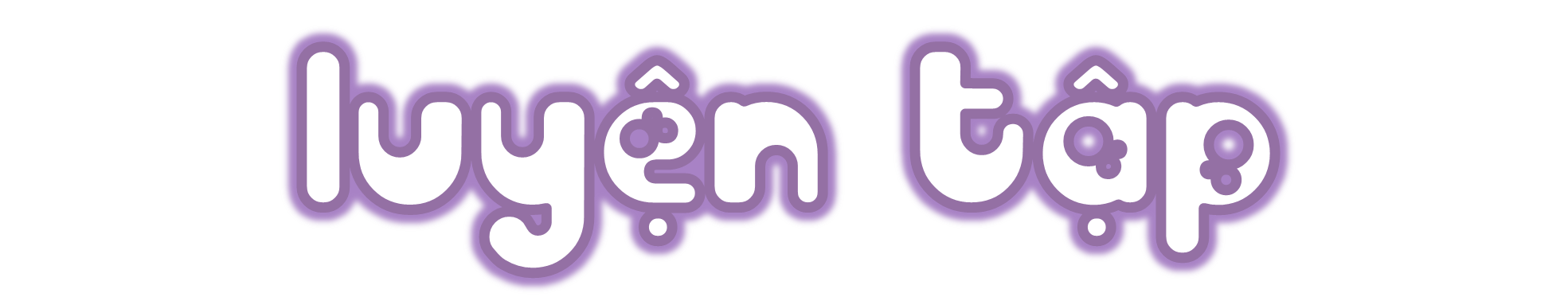 Trang 66
Luyện tập
[Speaker Notes: Tác giả bộ ppt Toán + Tiếng Việt các lớp 1, 2, 3: Phan Thị Linh – Đà Nẵng
Sđt lh: 0916.604.268
+ Zalo: 0916.604.268
+ Facebook cá nhân: https://www.facebook.com/nhilinh.phan/
+ Nhóm chia sẻ tài liệu: https://www.facebook.com/groups/443096903751589
Hãy liên hệ chính chủ sản phẩm để được hỗ trợ và đồng hành trong suốt năm học nhé!]
Tìm các hình tam giác và các hình tứ giác có trong hình sau:
A
- Các hình tam giác là:
ABC, ACD, ADE.
1
B
E
C
D
[Speaker Notes: GV giải thích từng trường hợp cụ thể]
Tìm các hình tam giác và các hình tứ giác có trong hình sau:
A
- Các hình tứ giác là:
ABCD, ACDE.
1
B
E
C
D
[Speaker Notes: GV giải thích từng trường hợp cụ thể]
Trong hình dưới đây, hãy dùng ê ke kiểm tra xem hai bán kính nào của hình tròn tâm O tạo thành một góc vuông.
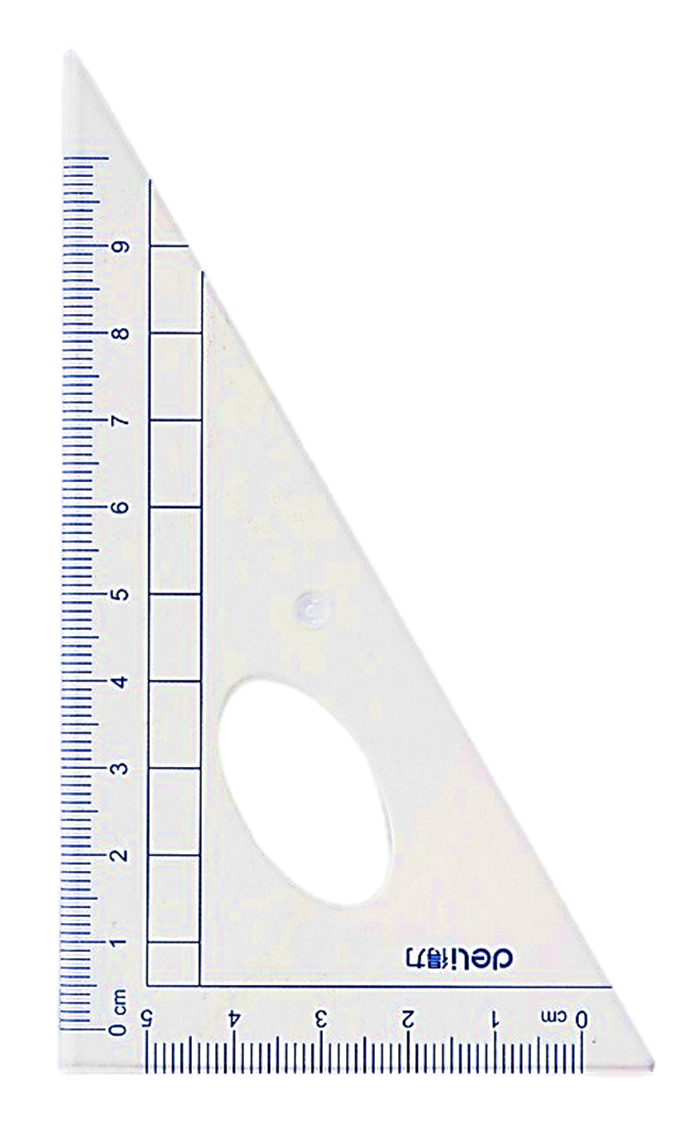 A
2
Góc vuông đỉnh O, canh OA và OD.
O
D
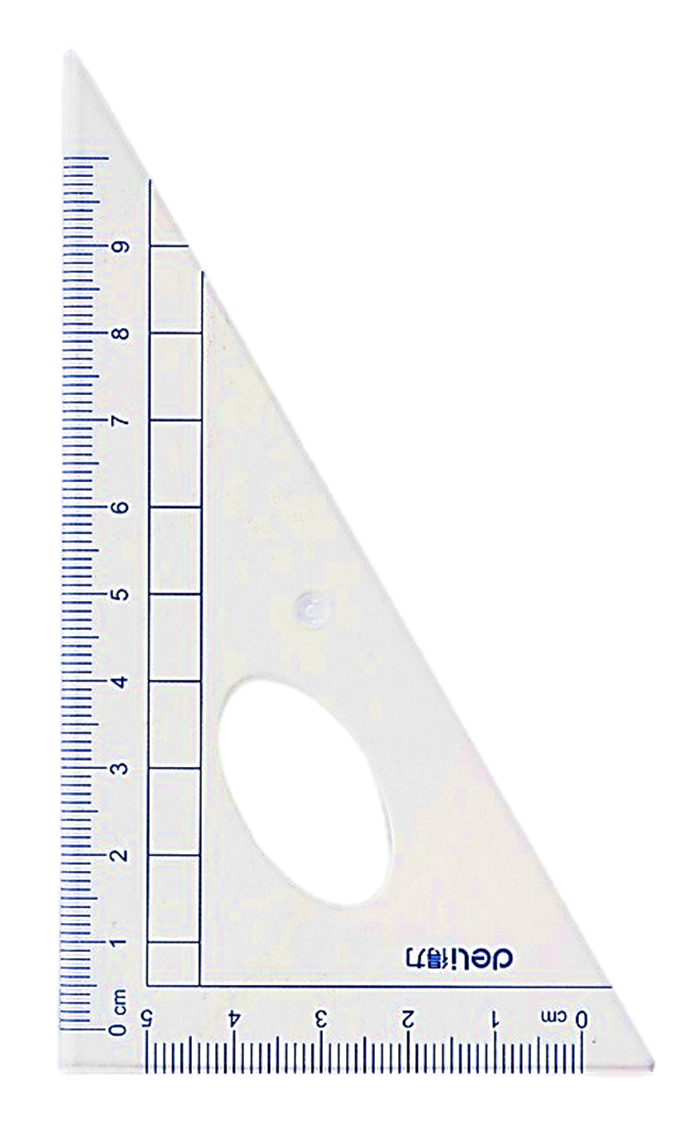 Góc vuông đỉnh O, canh OC và OB.
C
B
[Speaker Notes: HS cần đo các góc khác nữa để kiểm chứng.
Phần trên slide GV chỉ chiếu ra để kết luận sau khi HS đã phét biểu]
Ghép 8 khối lập phương nhỏ được khối lập phương lớn (như hình vẽ). Người ta sơn màu đỏ vào tất cả các mặt của khối lập phương lớn. Hỏi có tất cả bao nhiêu mặt của các khối lập phương nhỏ được sơn màu đỏ.
3
Mỗi mặt của khối lập phương lớn gồm 4 mặt của khối lập phương nhỏ. Khối lập phương lớn có tất cả 6 mặt. Vậy số mặt của khối lập phương nhỏ được sơn là:
4 x 6 = 24 mặt.
[Speaker Notes: GV cho HS thực hành trên hình khối của HS để HS dễ hình dung.

Tác giả bộ ppt Toán + Tiếng Việt các lớp 1, 2, 3: Phan Thị Linh – Đà Nẵng
Sđt lh: 0916.604.268
+ Zalo: 0916.604.268
+ Facebook cá nhân: https://www.facebook.com/nhilinh.phan/
+ Nhóm chia sẻ tài liệu: https://www.facebook.com/groups/443096903751589
Hãy liên hệ chính chủ sản phẩm để được hỗ trợ và đồng hành trong suốt năm học nhé!]
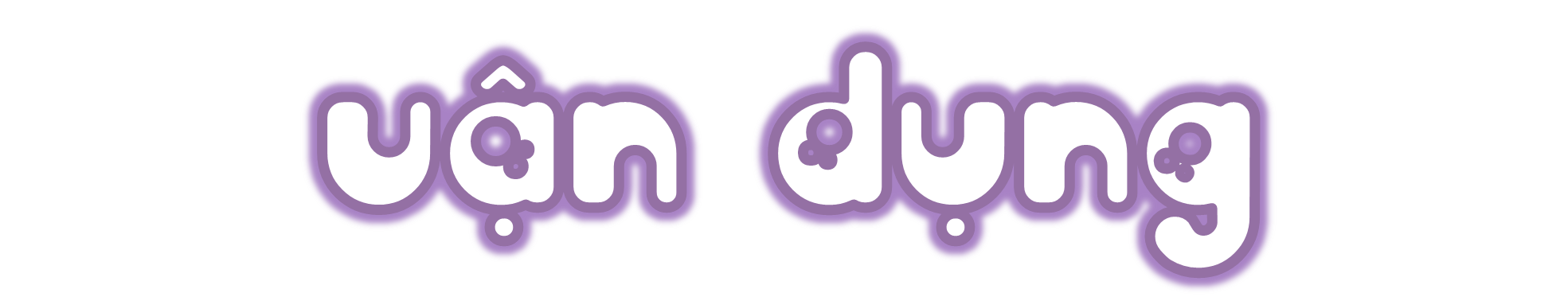 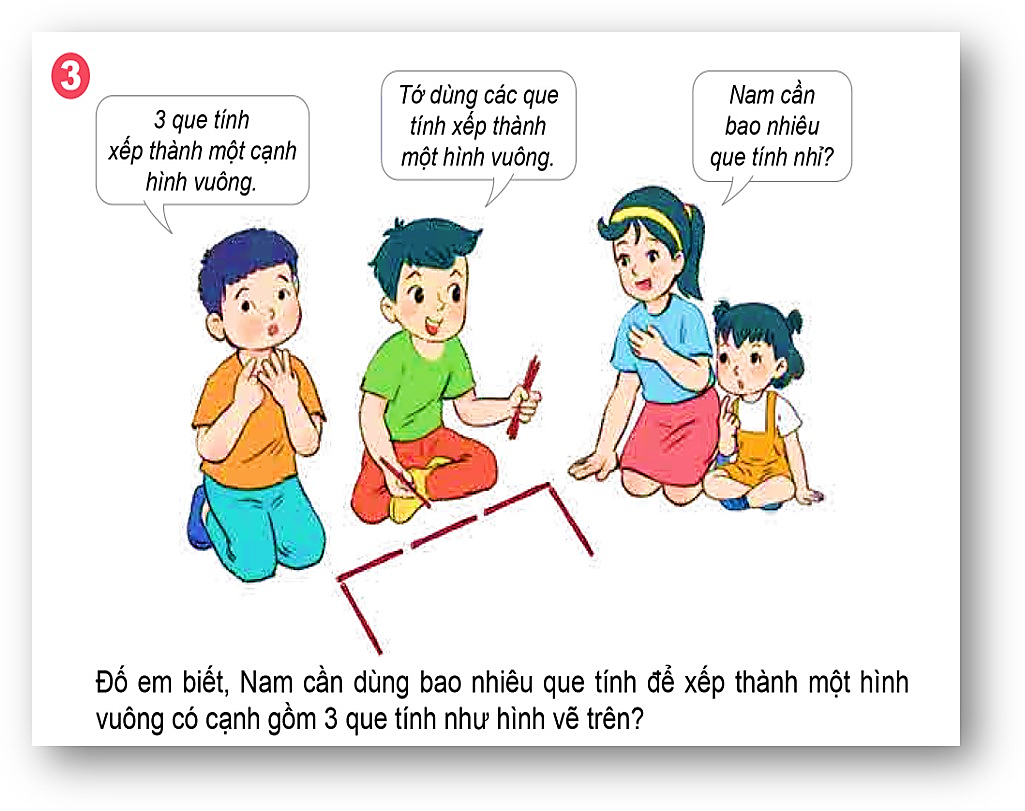 [Speaker Notes: GV linh động phần vận dụng


Tác giả bộ ppt Toán + Tiếng Việt các lớp 1, 2, 3: Phan Thị Linh – Đà Nẵng
Sđt lh: 0916.604.268
+ Zalo: 0916.604.268
+ Facebook cá nhân: https://www.facebook.com/nhilinh.phan/
+ Nhóm chia sẻ tài liệu: https://www.facebook.com/groups/443096903751589
Hãy liên hệ chính chủ sản phẩm để được hỗ trợ và đồng hành trong suốt năm học nhé!]
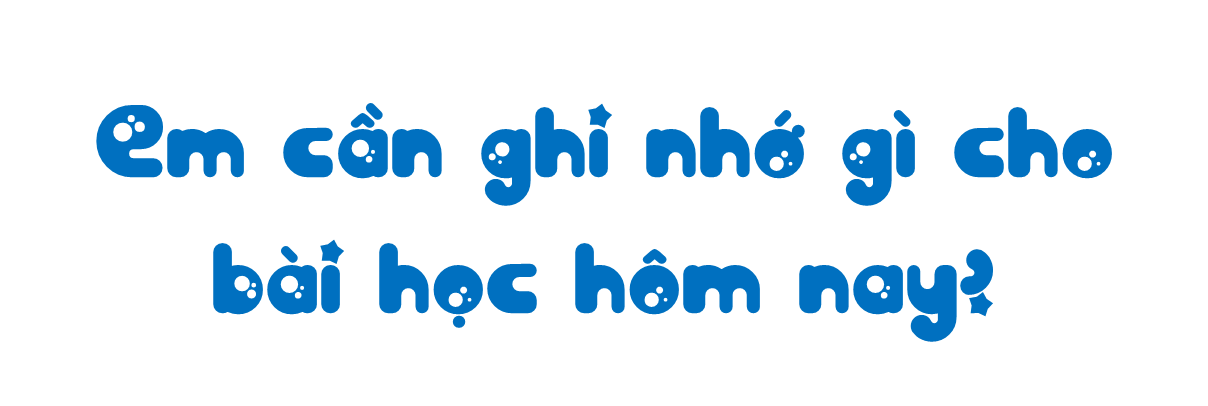 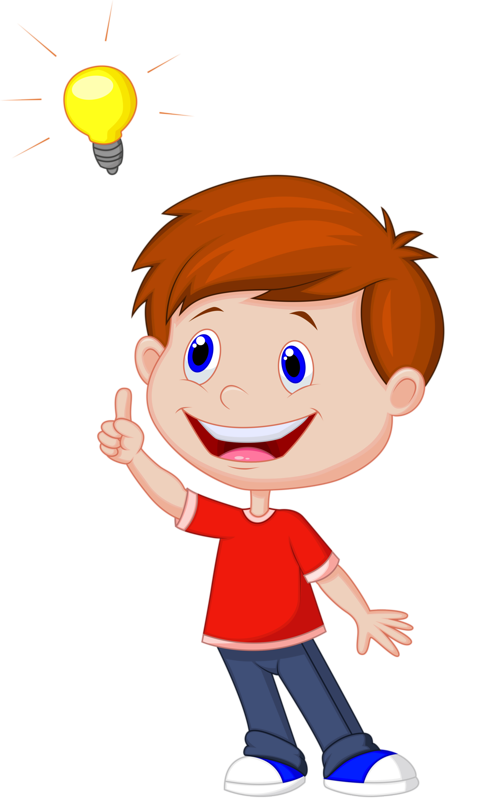 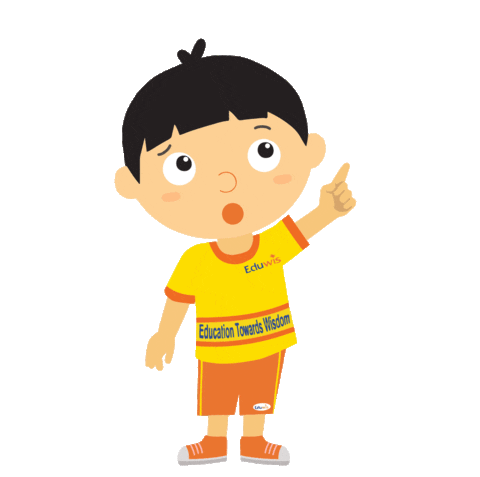 [Speaker Notes: GV cùng HS chốt lại kiến thức bài học. Có thể mời HS chốt trước rồi GV chốt sau ạ]
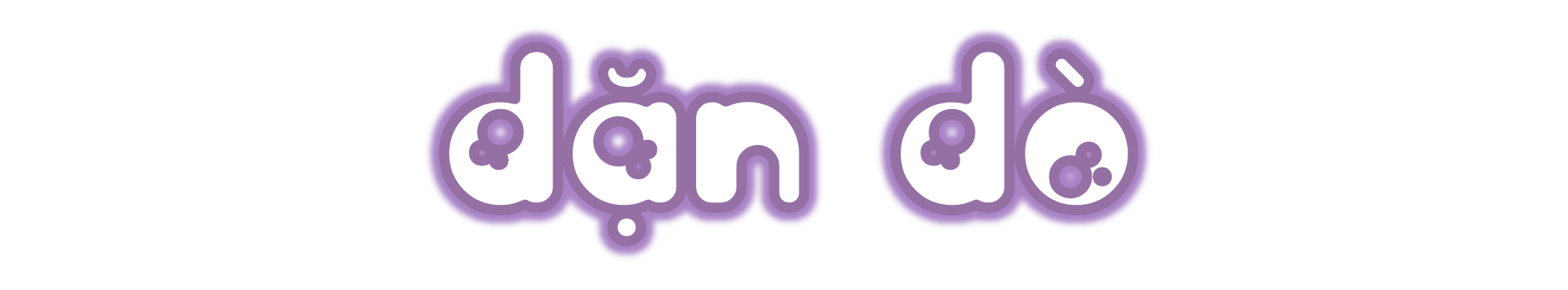 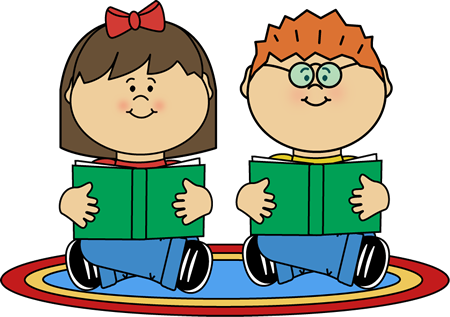 Dặn dò
[Speaker Notes: Tác giả bộ ppt Toán + Tiếng Việt các lớp 1, 2, 3: Phan Thị Linh – Đà Nẵng
Sđt lh: 0916.604.268
+ Zalo: 0916.604.268
+ Facebook cá nhân: https://www.facebook.com/nhilinh.phan/
+ Nhóm chia sẻ tài liệu: https://www.facebook.com/groups/443096903751589
Hãy liên hệ chính chủ sản phẩm để được hỗ trợ và đồng hành trong suốt năm học nhé!]